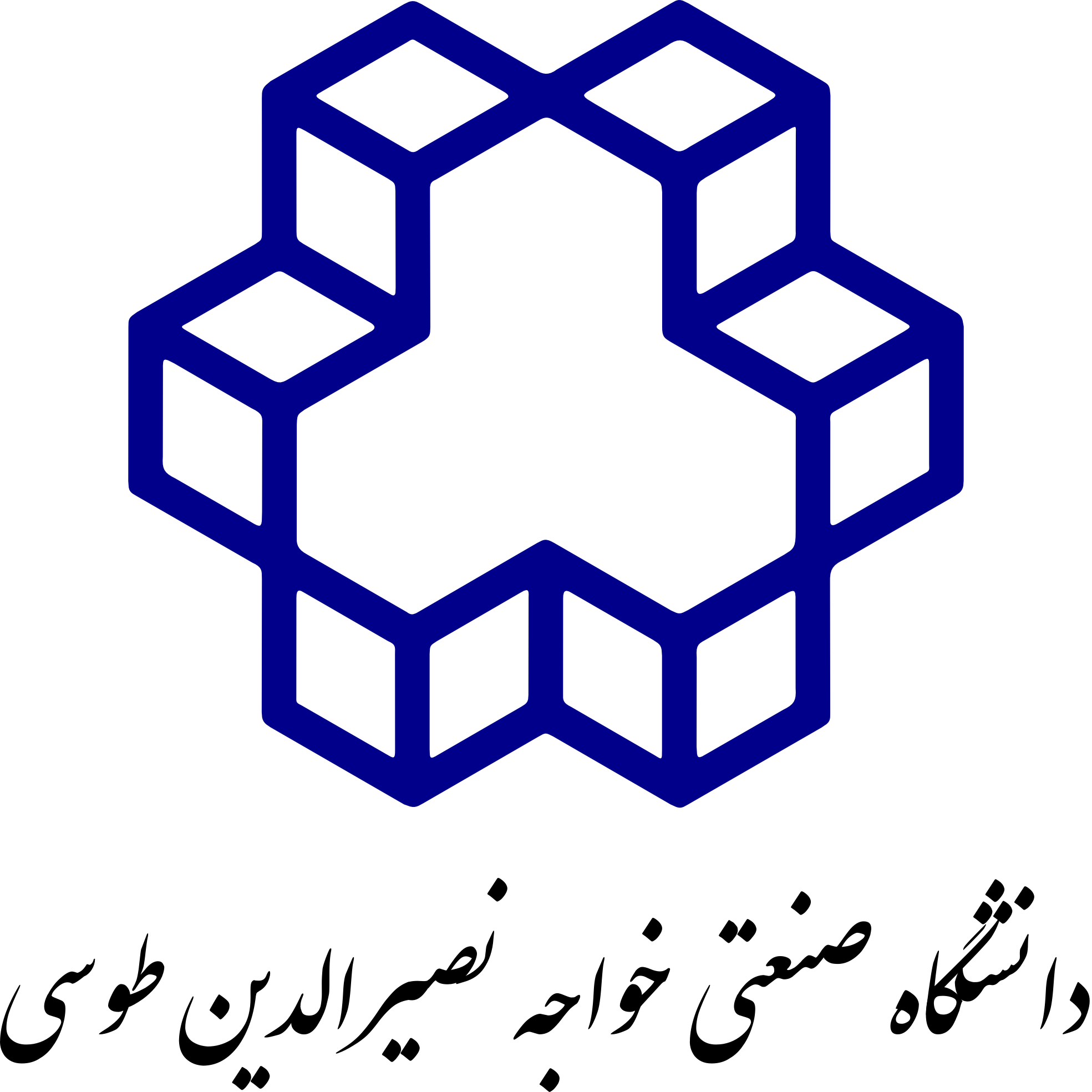 Edit title  in this poster
Images
Edit this text
Subject
Logos
Edit this text
Convert PowerPoint to PDF
Edit this text
[Speaker Notes: You can add your presentation notes here. This presentation template for research posters is fully editable so text, graphics and content can be updated to fit your own research needs.



Download more poster presentation templates from FPPT.com]